犯罪者の矯正を考える
犯罪を罰する目的とは？
汚れた顔の天使(アメリカ映画)
犯罪者と神父の紙一重の分かれ道、あるいは、もともとの素質の差があったのか
犯罪者に憧れる子どもたち
少年院での矯正
何故犯罪を犯すのか
遺伝的身体的特質によるとする説
人間には本来破壊的志向がある(特に男性)?
貧困や格差などの社会的要因説
人間関係(家族関係・友人関係)によるとする説
犯罪者を罰する目的
処罰の目的＝社会の安定の確保
処罰の原理
応報　「目には目を」の意味
　　　適切な罰・軽すぎる罰・重すぎる罰
　　　無実に対する罰は（応報への批判テキスト）
抑止（見せしめ）→公開処刑・さらし者
　　　抑止効果はあるか
更生（教育）
誰のために罰するのか
国家
民主主義以前は国家（王）への犯罪は最も重罪
現在でも内乱罪・外患誘致罪・外患援助罪は死刑を含む罰　
社会　犯罪者の抹殺・追放で安全の確保
被害者
時代を遡るほど、被害者は自力救済（復讐）
次第に刑罰権を国家が独占
被害者検察同席・裁判員は復讐の復活か？
罰の種類
死刑
追放
労働（懲罰的重労働・教育的労働）
自由刑（懲役・禁固）
罰金（何故国家に払うのか）
（社会奉仕）
刑罰をめぐる論点
死刑廃止の是非　先進国で日本とアメリカの一部の州のみ死刑を存置。アムネスティからの毎年の批判
厳罰主義の是非
社会復帰のプログラム
開放制
民営（効率）主義
刑務所内教育の種類・方法
犯罪者に対する一般的感情
犯罪を犯した人間は、酷い環境に置かれるべき
一生かけて償うべき
社会に安易に復帰させるべきではない等々
しかし、ほとんどは社会復帰する。重要なことは「再犯」しないように更生させること
本人の更生と社会の受け入れの双方が必要
刑務所とは何か
現在の刑務所は近代国家の産物（近代以前の「牢屋」は、現在の「拘置所」に相当）
追放が不可能になった代替物として「刑務所」が出現し、「自由刑」が発案された。
多くの国では、「禁固」として閉じ込めておくのみ。様々な拘禁反応を起こすことが問題視され、対応がとられてきた。（独房・雑居房、運動、レク、労働）
教育刑思想によって、労働訓練の導入も
エルシステマの刑務所活動
ベネズエラの刑務所には刑務官は少数
失業者が多数いる社会で、刑務所での労働は不可能
拘禁するのみで、活動は放置（パーティが行われることも。暴力沙汰も頻繁）
人間化計画の実施（そのひとつとしてオーケストラ活動）
更生には、自尊感情と認められる実感が必要
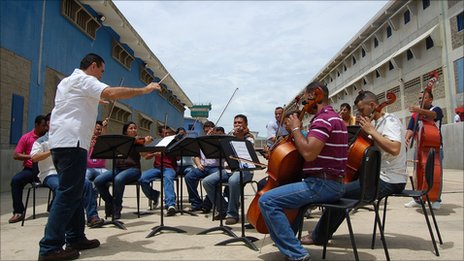 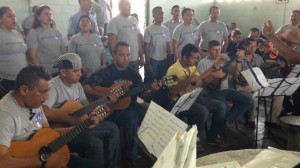 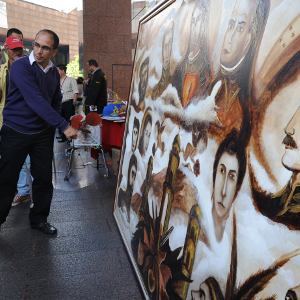 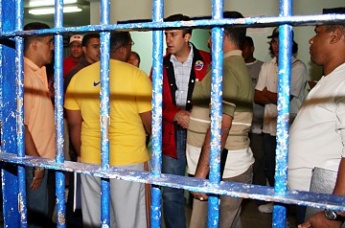 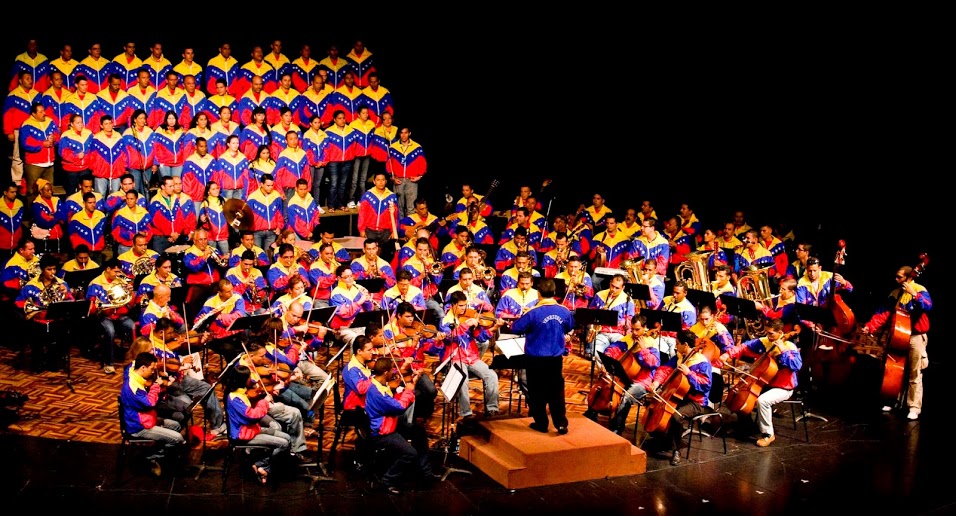 スウェーデンとオランダの刑務所
社会復帰をスムーズにするために
囚人の人権はどうあるべきか
処遇原則の確認1945
１　受刑者は通常逃走しようとはしないものだ
２　独居拘禁は有害である。
３　施設の大量処理的運営を分類と個別化とよりにおきかえることが有効な刑の執行の前提である。（大施設を小施設に置き換える。）
４　刑執行の主眼を開放施設処遇に移す
５　累進処遇が正しいという確証はない。むしろ狭量さ、羨望、偽善の源となる。閉鎖施設から開放施設への移行を考慮すべきである。
６　受刑者の生産的な能力が刑の執行の中心におかれねばならない。
７　施設および受刑者と外部の社会との接触は、刑の目的と背馳するものではない。
８　社会での自由な生活に仮釈放を通して徐々になれさせる（刑務所外の私企業に就職する、休暇制によって性的な問題が解決される。）
犯罪者の施設内処遇に関する法律 1983
第三二条（１）社会復帰を容易にするために、被収容者には、継続して犯罪活動をする明白な危険又はその他の乱用の相当な危険がみとめられない場合、短期間施設から外出する許可を与えられる（短期休暇）。右の判断に際しては、被収容者が施設内において不法に麻薬を用い若しくは取扱ったか否か又は妥当な理由なしに第五二条の四による尿検査の施行を拒否したか否かに特に注意しなければならない。
日本ではどうか
実はスウェーデン型を部分的に取りいれつつある（テキスト）
刑務所は何をすべきなのか
反省・精神的改善
罰
社会復帰のための教育・訓練（希望の仕事をどの程度保障するのか。保障できないときはスウェーデン型を取り入れるべきか）
旧監獄法（日本）
第２９条教誨　受刑者ニハ教誨ヲ施ス可し其他ノ在監者教誨ヲ請フトキハ之ヲ許スコトヲ得
第３０条教育　１８歳未満ノ受刑者ニハ教育ヲ施ス可シ其他ノ受刑者ニシテ特ニ必要アリト認ムルモノニハ年齢ニ拘ハラス之ヲ許ス
第３１条図書閲読　在監者文書、図面ノ閲読ヲ請フトキハ之ヲ許ス
２文書、図面ノ閲読ニ関スル制限ハ命令ヲ以テ之ヲ定ム
刑事収容施設及び被収容者等の処遇に関する法律2005
（矯正処遇） 
第八十四条 　受刑者には、矯正処遇として、(略)指導を行う。 
２ 　矯正処遇は、処遇要領（略）に基づいて行うものとする。 
３ 　処遇要領は、法務省令で定めるところにより、刑事施設の長が受刑者の資質及び環境の調査の結果に基づき定めるものとする。
４ 　処遇要領は、必要に応じ、受刑者の希望を参酌して定めるものとする。これを変更しようとするときも、同様とする。 
５ 　矯正処遇は、必要に応じ、医学、心理学、教育学、社会学その他の専門的知識及び技術を活用して行うものとする。
（刑事施設外処遇） 
第八十七条 　矯正処遇等は、その効果的な実施を図るため必要な限度において、刑事施設の外の適当な場所で行うことができる。 
（社会との連携） 
第九十条 　刑事施設の長は、受刑者の処遇を行うに当たり必要があると認めるときは、受刑者の親族、民間の篤志家、関係行政機関その他の者に対し、協力を求めるものとする。
（改善指導） 
第百三条 　刑事施設の長は、受刑者に対し、犯罪の責任を自覚させ、健康な心身を培わせ、並びに社会生活に適応するのに必要な知識及び生活態度を習得させるため必要な指導を行うものとする。 
２ 　(配慮事項) 薬物依存・暴力団組員
（教科指導）
第百四条 　刑事施設の長は、社会生活の基礎となる学力を欠くことにより改善更生及び円滑な社会復帰に支障があると認められる受刑者に対しては、教科指導（略）を行うものとする。 
２ 　刑事施設の長は、前項に規定するもののほか、学力の向上を図ることが円滑な社会復帰に特に資すると認められる受刑者に対し、その学力の状況に応じた教科指導を行うことができる。